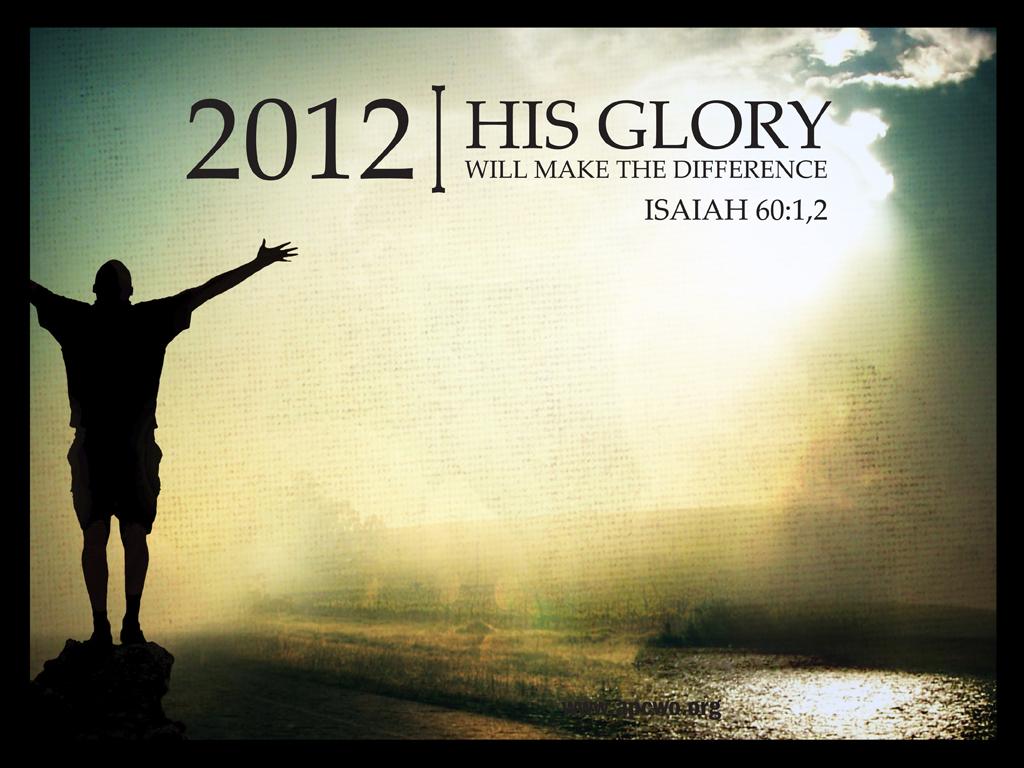 Expect things to be different for you, because of God’s glory upon you.
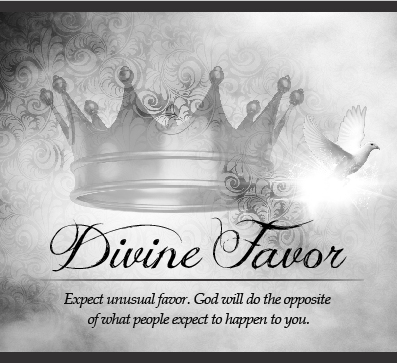 2013 : A Year of Divine Favor

Expect unusual favor!
God will do the opposite of what people expect to happen to you.
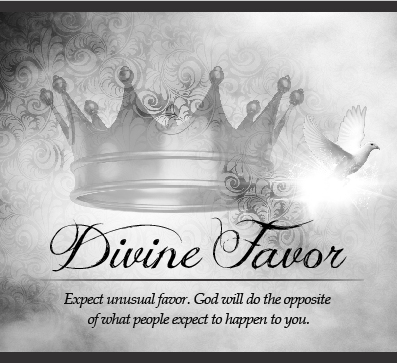 2013 :  A Year  of Divine Favor
Job 22:23-30
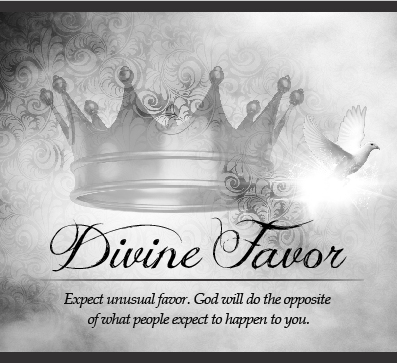 2013 :  A Year  of Divine Favor
Divine favor is an endowment of God that is released upon a person and gives the person influence, access to people, places or things, unusual opportunities, exaltation and divine intervention.
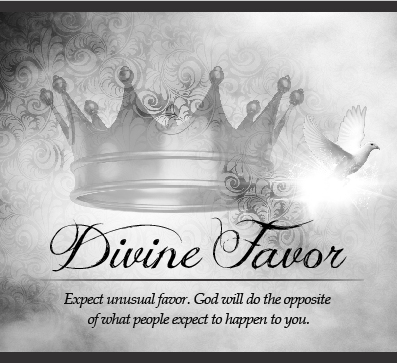 2013 :  A Year  of Divine Favor
Divine favor is an endowment of God that is released upon a person and gives the person influence, access to people, places or things, unusual opportunities, exaltation and divine intervention.
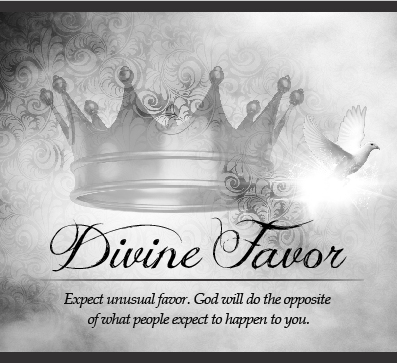 2013 :  A Year  of Divine Favor
Romans 2:11
Acts 10:34
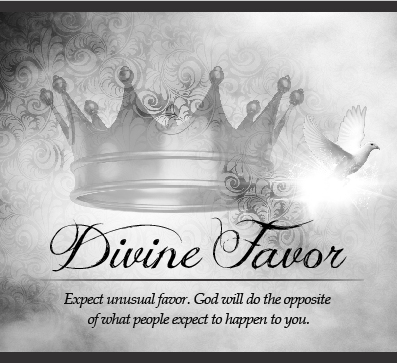 2013 :  A Year  of Divine Favor
Nehemiah

Nehemiah 1:11,  Nehemiah 2:1–8, Nehemiah 2:18
Joseph
Genesis 39:21,22   Acts 7:9,10

The People of Israel in Egypt
Exodus 11:3     Exodus 12:35–37
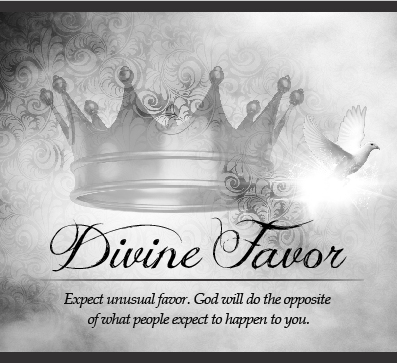 2013 :  A Year  of Divine Favor
WHAT HAPPENS WHEN THE FAVOR OF GOD IS UPON US?
1, Influence Among People
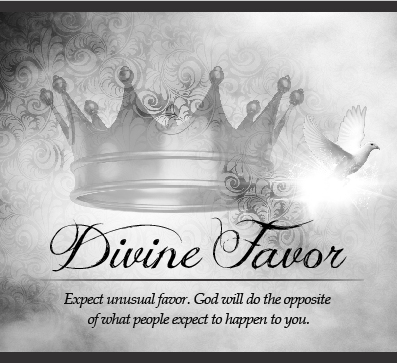 2013 :  A Year  of Divine Favor
WHAT HAPPENS WHEN THE FAVOR OF GOD IS UPON US?
2, Access to People, Places or Things

People will readily welcome you and give to you because of the favor of God upon you.
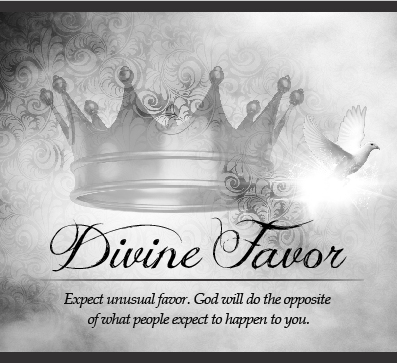 2013 :  A Year  of Divine Favor
WHAT HAPPENS WHEN THE FAVOR OF GOD IS UPON US?
3, Unusual Opportunities

Get ready to spread out your wings and fly in 2013 because of the favor of God.
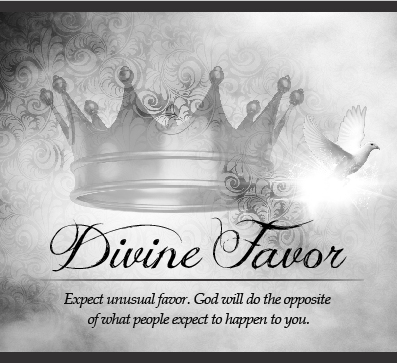 2013 :  A Year  of Divine Favor
WHAT HAPPENS WHEN THE FAVOR OF GOD IS UPON US?
4, Brings Exaltation

Psalm 89:17
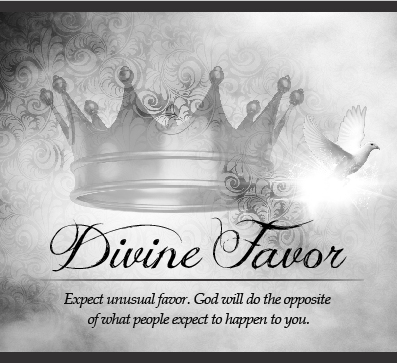 2013 :  A Year  of Divine Favor
WHAT HAPPENS WHEN THE FAVOR OF GOD IS UPON US?
5, Releases Life

Psalm 30:5,11
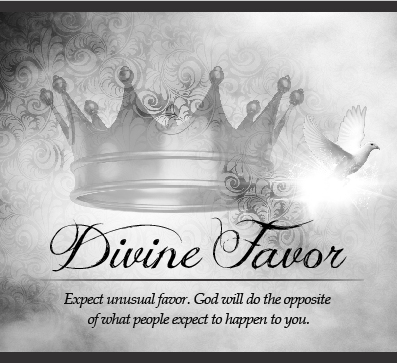 2013 :  A Year  of Divine Favor
WHAT CAUSES THE FAVOR OF GOD TO COME UPON US?
1, Favor is Connected to Our Assignment

e.g. Esther    do not waste the favor of God on your life
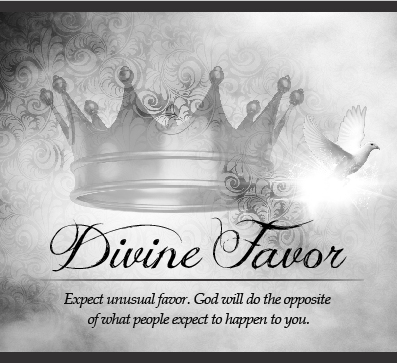 2013 :  A Year  of Divine Favor
WHAT CAUSES THE FAVOR OF GOD TO COME UPON US?
2, Favor Is Connected to the Set Time

Psalm 102:13
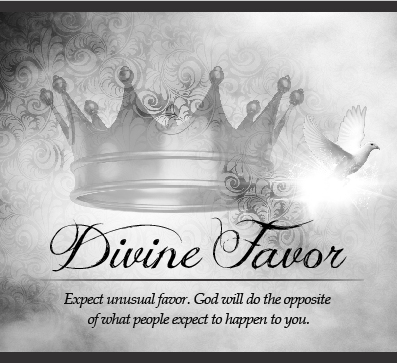 2013 :  A Year  of Divine Favor
WHAT CAUSES THE FAVOR OF GOD TO COME UPON US?
3, Favor Is Connected to Righteousness

Psalm 5:12   Proverbs 3:3,4   Proverbs 12:2
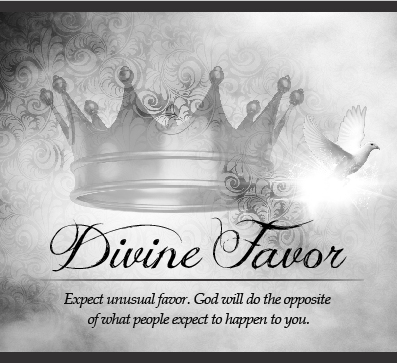 2013 :  A Year  of Divine Favor
WHAT CAUSES THE FAVOR OF GOD TO COME UPON US?
4, Favor Is Connected to Wisdom and Understanding

Proverbs 8:35   Proverbs 13:15   Proverbs 14:35
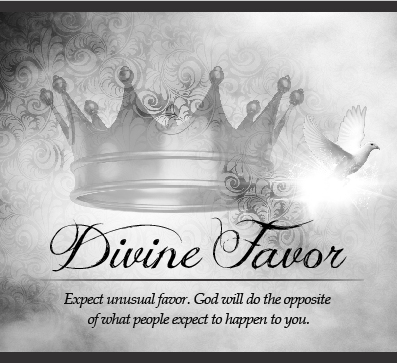 2013 :  A Year  of Divine Favor
STEWARDING GOD’S FAVOR
1, Give God All The Glory

Psalm 115:1
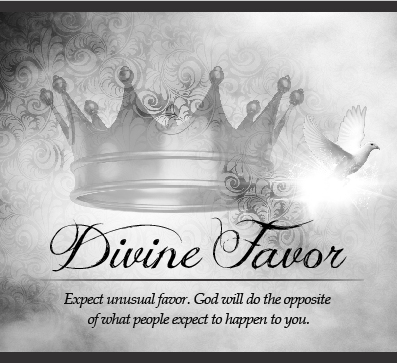 2013 :  A Year  of Divine Favor
STEWARDING GOD’S FAVOR
2, Share The Blessing of Divine Favor

Nehemiah 8:10
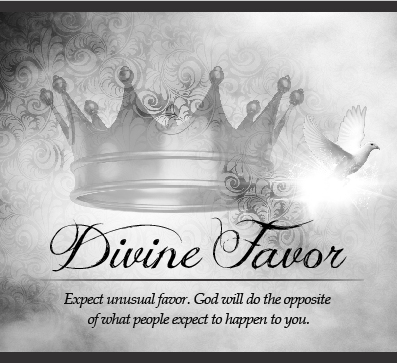 2013 :  A Year  of Divine Favor
STEWARDING GOD’S FAVOR
3, Do Not Abuse God’s Favor
4, Continue To Grow
5, Protect What Has Been Given
6, Pass It On To Succeeding Generations
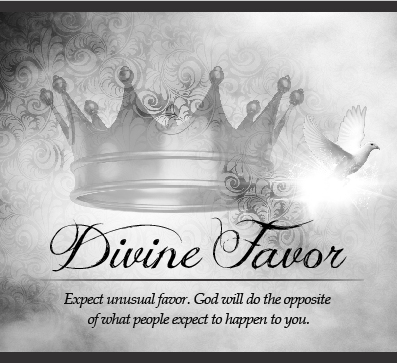 2013 :  A Year  of Divine Favor
Pray for divine favor
Position yourself for divine favor
Expect to receive divine favor